Aggregate Demand and Aggregate Supply
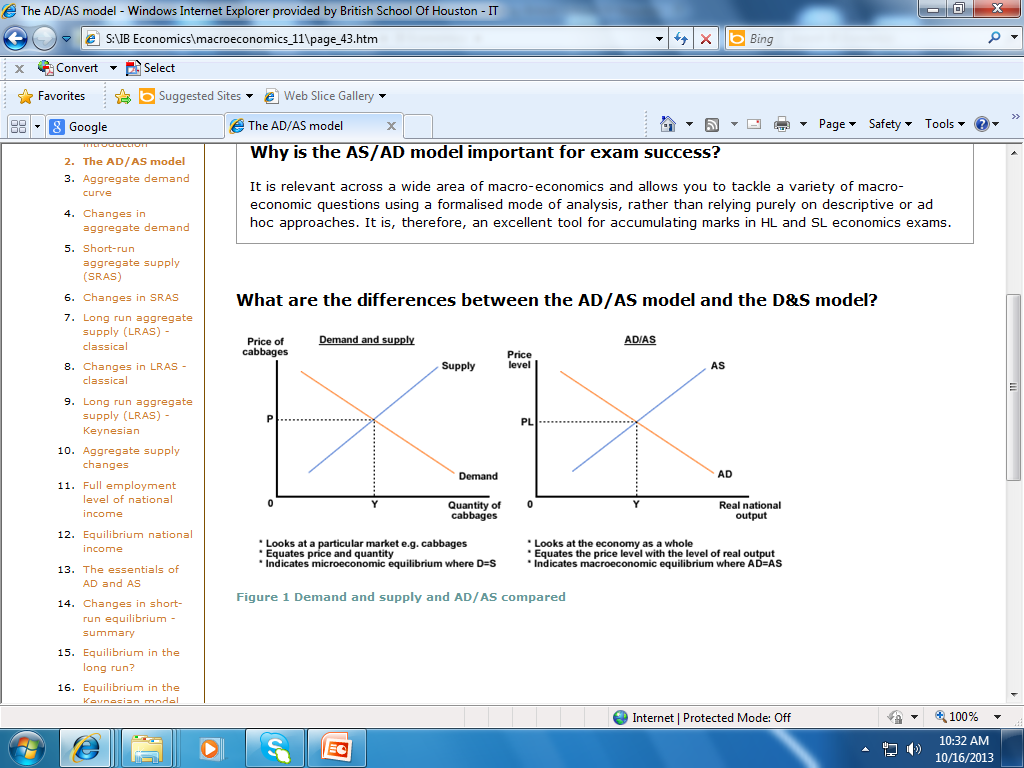 In this section we consider the following topics in detail:
Aggregate demand
Aggregate supply
Equilibrium 
The Keynesian multiplier
 As economists we want to be able to model what is happening in an economy - particularly in the macroeconomy. This enables us to analyse what causes changes in the economy at the macro level and to develop appropriate policies to achieve our macro goals.
In managing a country's economy, governments are usually aiming to:
Maintain high levels of employment or full employment
Maintain price stability - low and consistent levels of inflation
Maintain a satisfactory balance of payments
Maintain high levels of economic growth 
There will always be trade-offs between these macroeconomic goals, because it can be difficult to maintain all of them at once; governments will, as a result, face decisions on acceptable levels for each target.
In trying to understand the various macroeconomic problems a country might face, and the policies that its government may adopt in response, it is useful to look at one of the most common theoretical frameworks for analysing the macroeconomy; those of aggregate demand and supply. 
These are similar to the concepts of demand and supply 
Agregate means 'the sum of', so we are now looking at total demand and supply in the whole economy, instead of demand and supply of goods and services in individual markets.
Difference between Micro and Macro
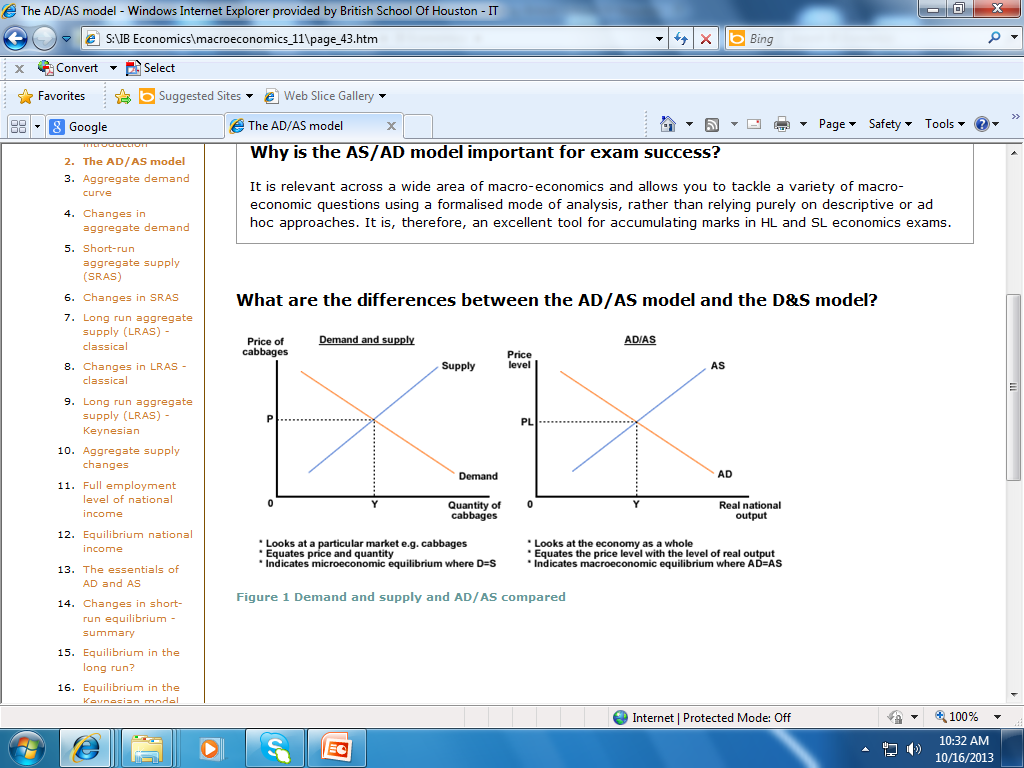 Aggregate Demand – Why is the curve downward sloping?What makes up Aggregate Demand?
The wealth effect
The interest rate effect
The international trade effect
The Aggregate Demand Curve
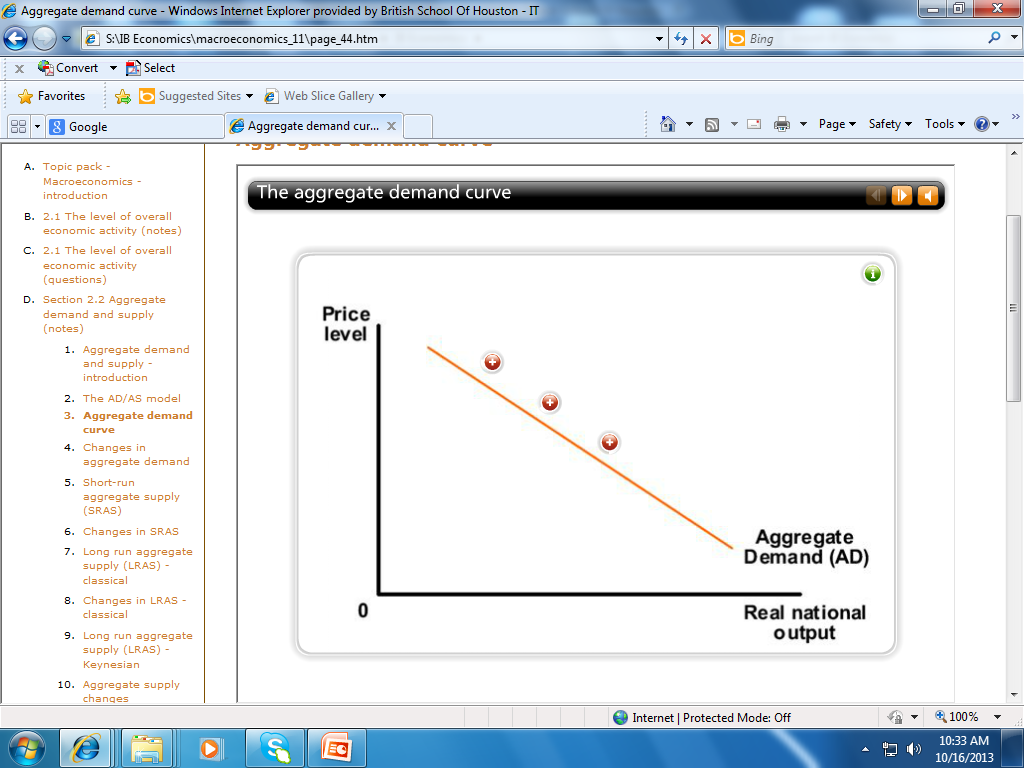 General Price Level During the Business Cycle
General Price Level?
General Price Level?
General Price Level?
General Price Level?
General Price Level?
General Price Level?
General Price Level?
General Price Level?
Expansion
Prices are rising at a rate of 2% on all your wealth, depreciate your wealth by 2%
The rate of interest  increases from 5% to 10% as more money is demanded (from financial institutions) for both consumers and firms to carry out the same amount of purchases and transactions
As prices continue being more expensive in our economy Exports drop by 30% and imports rise by 30%
Peak
Prices are rising at a rate of 5% on all your wealth, depreciate your wealth by 5%
The rate of interest continues to increases from 10% to 15% as more money is demanded (from financial institutions) for both consumers and firms to carry out the same amount of purchases and transactions
As prices become more expensive in our economy Exports drop by a further 20% and imports rise by 20%
Contraction
Prices are rising at a rate of 1% on all your wealth, depreciate your wealth by 1%
The rate of interest decreases from 7% to 3% as less money is demanded (from financial institutions) by both consumers and firms to carry out the same amount of purchases and transactions
As prices become more expensive in our economy Exports drop by 30% and imports rise by 30%
Trough
Prices are deflating at a rate of 2% on all your wealth, appreciate your wealth by 2%
The rate of interest decreases from 3% to 1% as less money is demanded (from financial institutions) by both consumers and firms to carry out the same amount of purchases and transactions
As prices become cheaper in our economy Exports rise by 30% and imports drop by 30%
Shifts in Aggregate Demand
A rightward shift means that aggregate demand increases
A leftward shift means that aggregate demand decreases
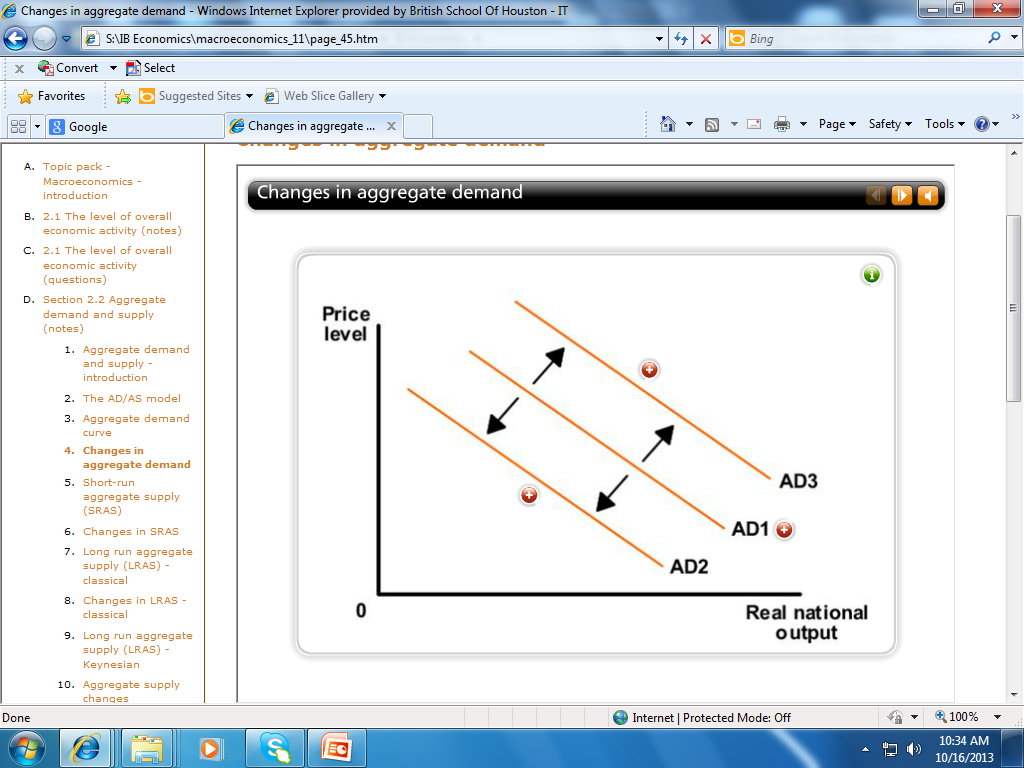 Aggregate Supply
Whereas the AD curve is accepted by all economists the…
Aggregate Supply is a hotly debated topic among economists:
Most of the disagreements focus on the shape of the aggregate supply curve
We will study 3 Aggregate Supply curves in this topic
Aggregate Supply in the Short Term
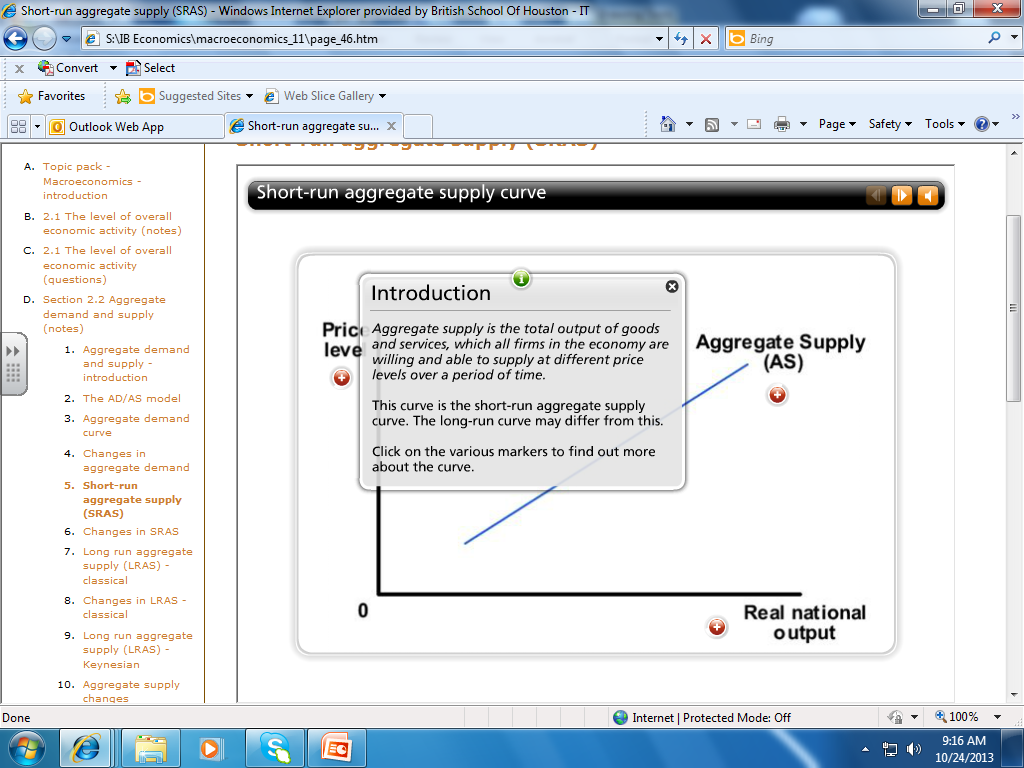 Neo-Classical long-run Aggregate Supply
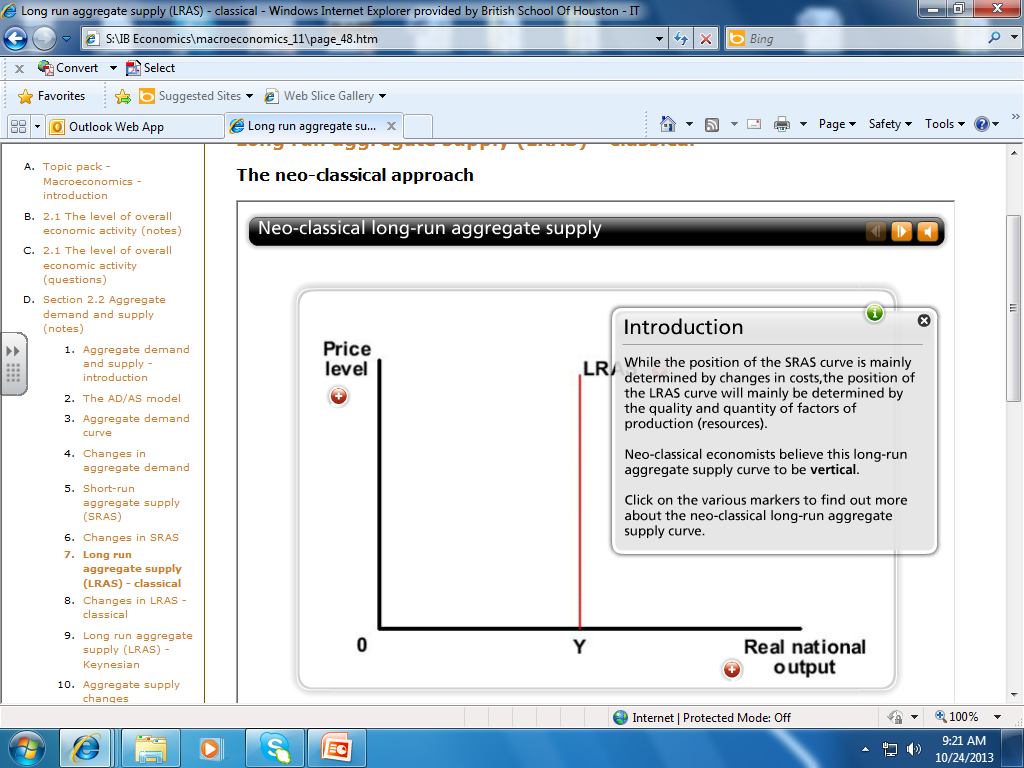 Keynesian long-run aggregate supply
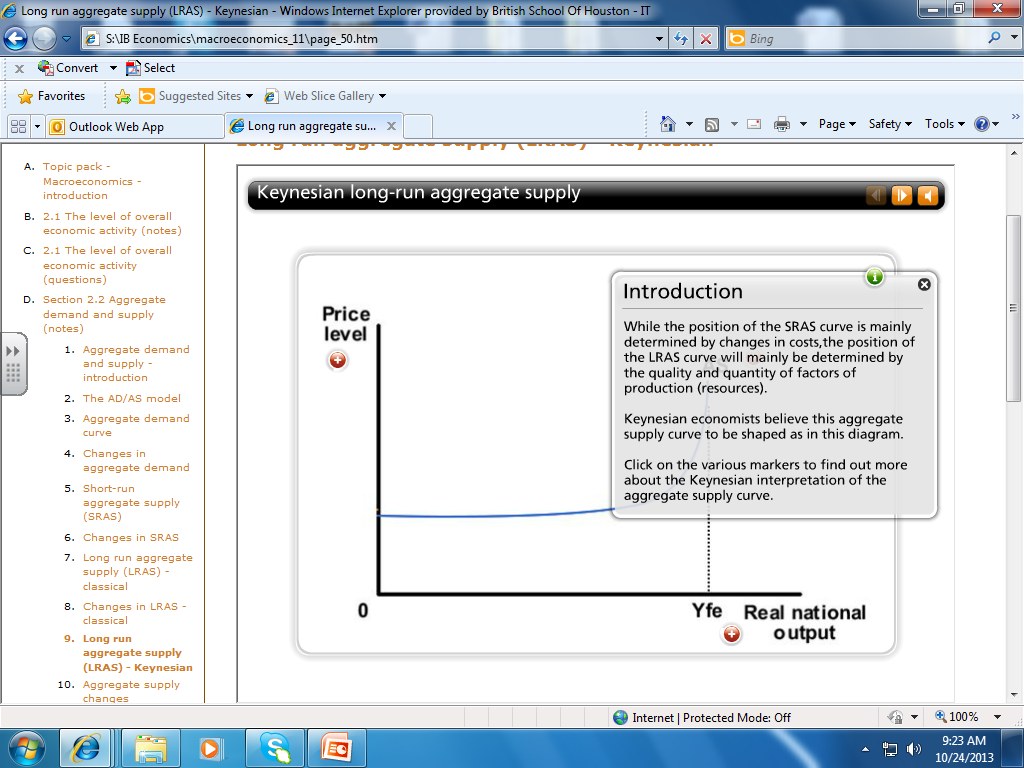 Movements and shifts in the SRAS
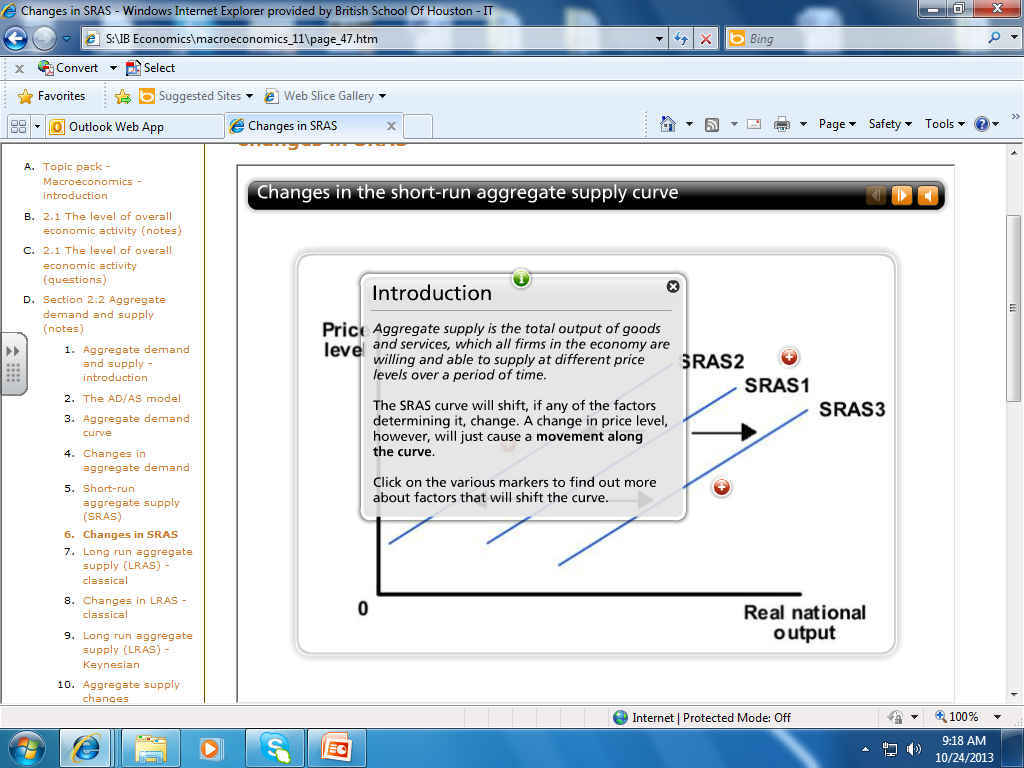 The Long Run Aggregate Supply Curves LRAS
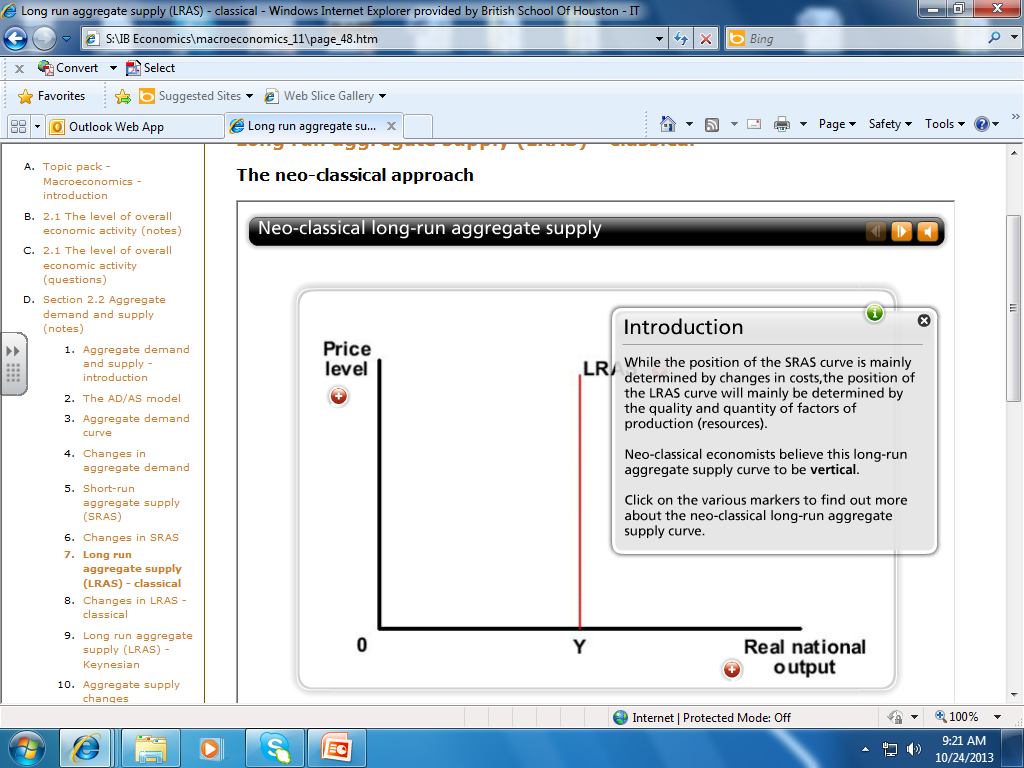 Intro:

Today we will analyze the ‘Neo-classical’ Long Run Aggregate Supply Curve  (LRAS).

Remember the definition of the short run and the long run in macroeconomics?

We will look at the monetarist/neo-classical view of the LRAS curve.

We will consider why they believe it works like it does.
Why does it Matter or WALT?

Firstly the shape of the LRAS curve is a source of massive controversy between different schools of economics
 Governments and Politicians place huge importance on these schools of economics in their handling of the economy and the 5 Macro-economic objectives
facebook
Wall
Photos
Flair
Boxes
John F. Kennedy
Logout
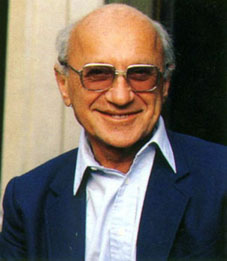 Milton Friedman  staring as myself in the movie ‘Free to Choose’, no autographs pls x x x
Wall
Info
Photos
Boxes
Write something…
Share
View photos of Milton (8654)
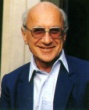 Milton Friedman just got awarded the Nobel Prize award in Economic Science lmao xo
October 14, 1976
Send Milton a message
Poke message
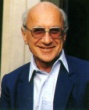 Milton Friedman just blocked John Maynard Keynes :@
October 1, 1963 
Friedrich Hayek likes this
Information
Education:
Rutgers University 
University of Chicago
Birthday:
July 31, 1912
Political:
Democrat
Hometown:
Brooklyn NY.
Interests and views: 
Explaining the principles of the Free Market
There is a close and stable link between inflation and the money supply
Rejects the use of fiscal policy as a took of demand management
Decimalization of drugs and prostitution 
Favorite books
Capitalism and Freedom, A Monetary History of the United States, Free to Choose, Bright Promises, Dismal Performance, Tyranny of the Status Quo, Two Lucky People
Dislikes 
Government spending
Friends
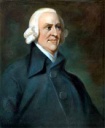 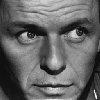 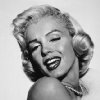 Adam
Frank
Marilyn
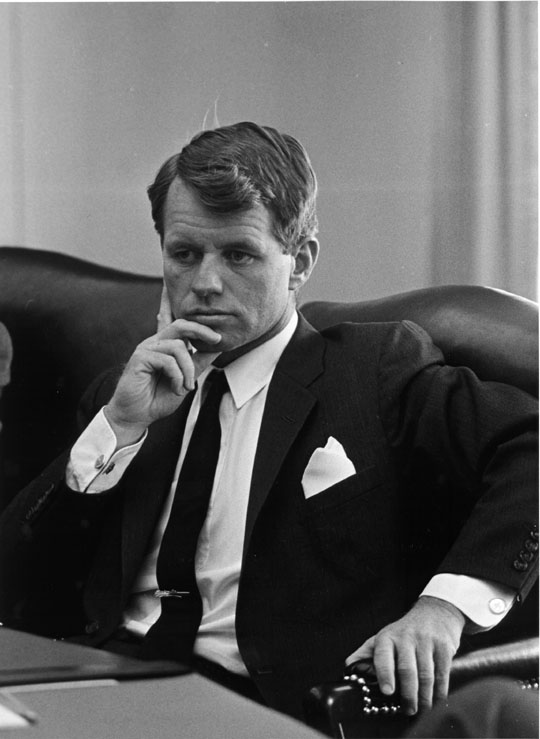 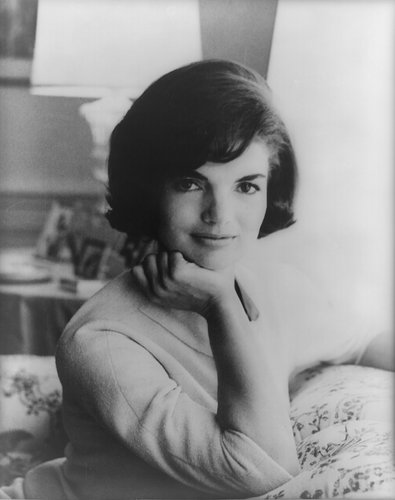 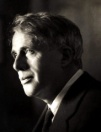 Bobby
Jackie
Robert
facebook
Wall
Photos
Flair
Boxes
John F. Kennedy
Logout
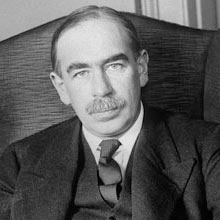 John Maynard Keynes
Wall
Info
Photos
Boxes
Write something…
Beginning to dislike; M.F and F.H. Like if you know who I’m talking about ;)
Share
View photos of JMK (905)
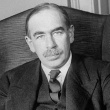 John Maynard  Keynes  just published a book  ‘The General Theory of Employment
July 7, 1936
Send JMK a message
Poke message
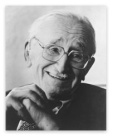 Fredriech Hayak tagged  John in a photo 





July 1, 1933
Information
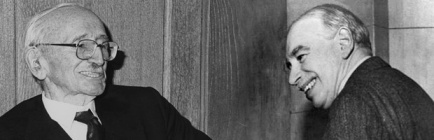 Networks:
Kings College 
University of  Cambridge
Eton College
Birthday:
June 5, 1883
Political:
Liberal
Hometown:
Cambridge, United Kingdom.
Keynesian economics is a theory of total spending in the economy (called aggregate demand) and its effects on output and inflation. Although the term has been used to describe many things over the years, six principal tenets seem central to Keynesianism. Everybody should buy their way out of recession!
Friends
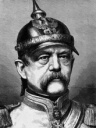 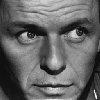 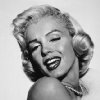 Otto
Frank
Marilyn
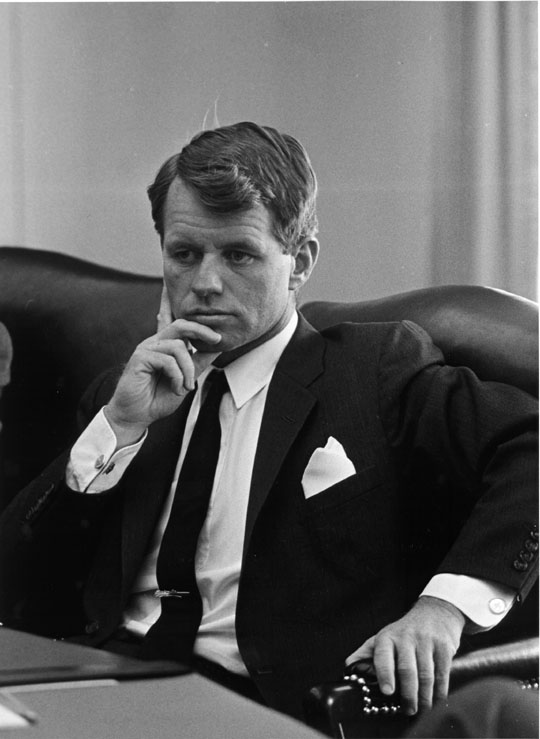 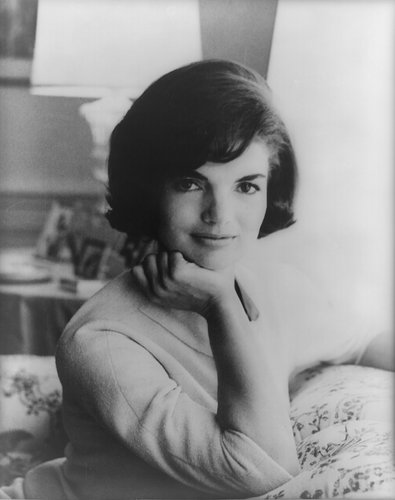 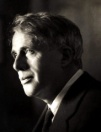 Bobby
Jackie
Robert
The Monetarist View - Government Spending, the reallocation of resources general levels of taxation and price levels
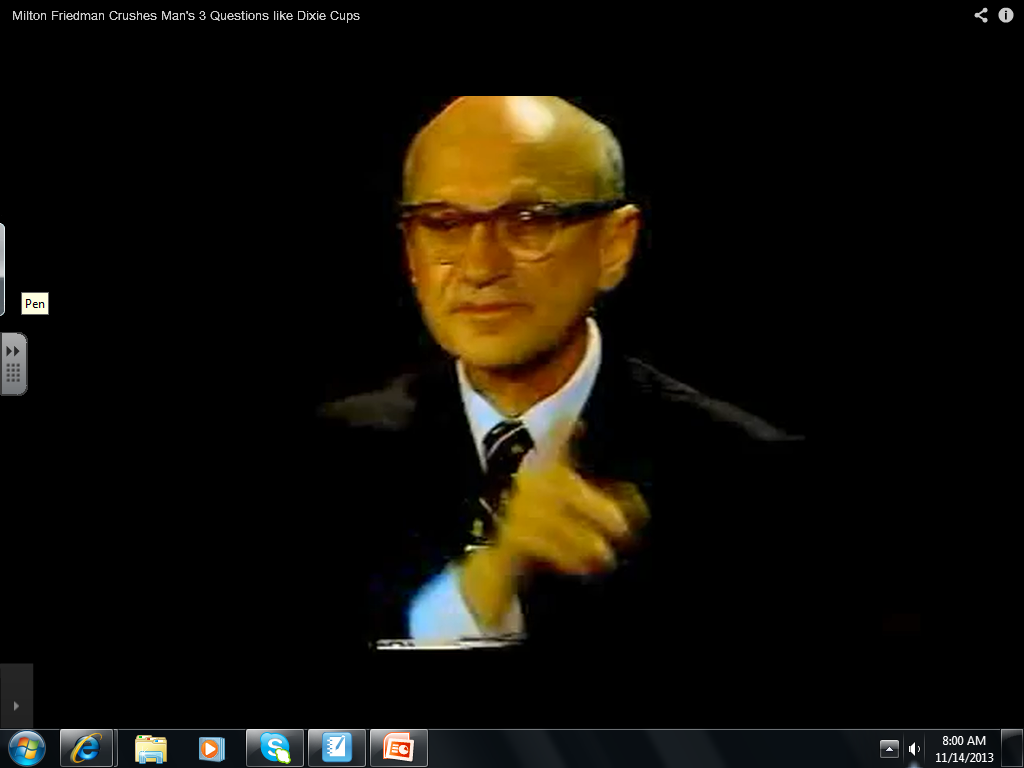 Keynesianism
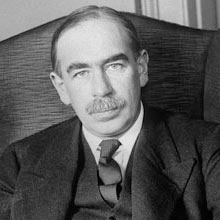 “In the long term we are all Dead “ A quote attributed to John Maynard Keynes

Labour prices are ‘sticky’, this means that the neo-classical/monetarist view is false..

Think about why labour prices are sticky? 

Are goods and services in the product markets also sticky?

Government intervention can and should be used to stimulate and create Aggregate Demand in the economy
The Keynesian Model
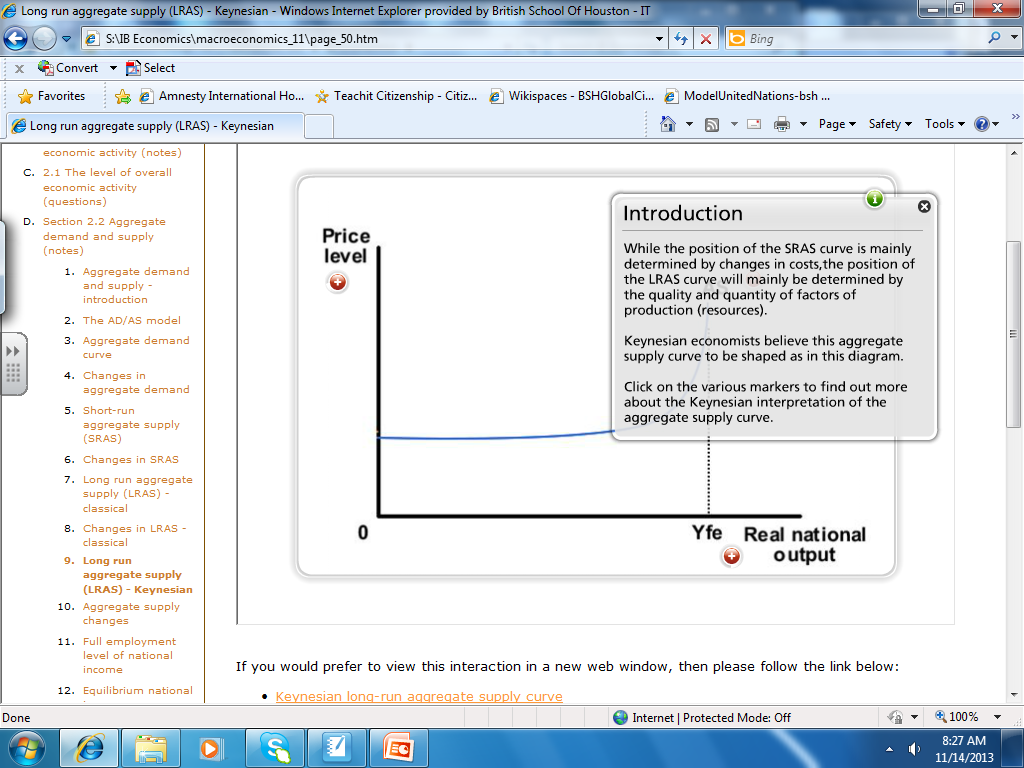 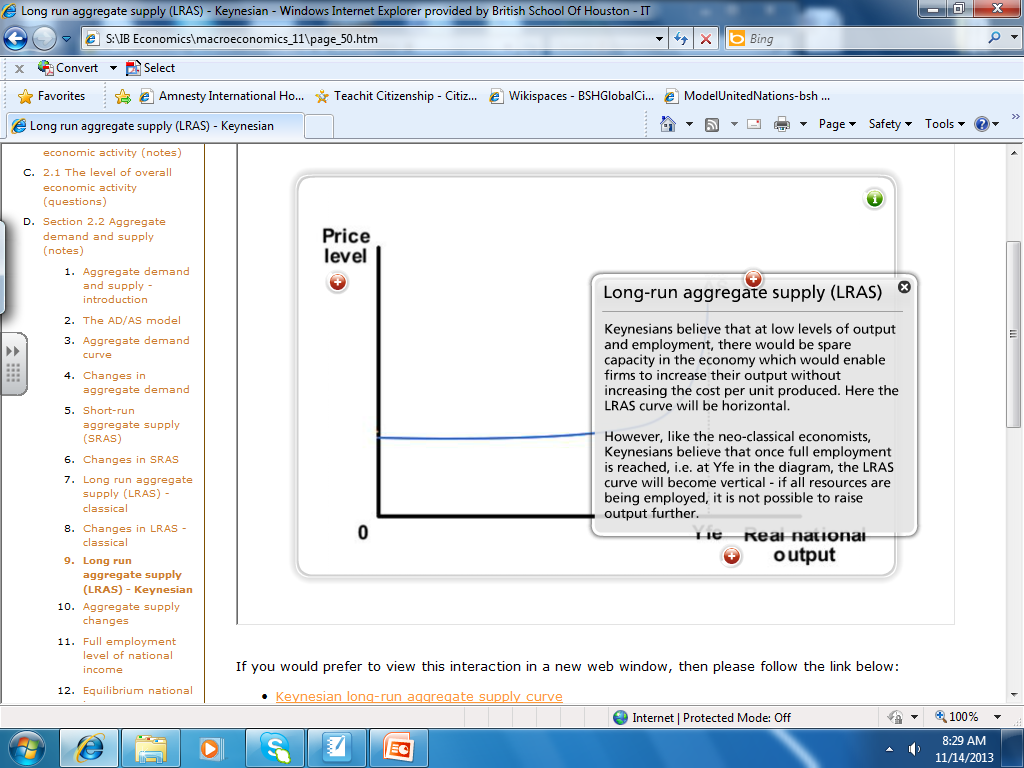 Section 1
There is still spare capacity in all parts of the Resources markets
Section 2
The capacity is being used in all parts of the Resources markets
Section 3
All FOP’s are employed and therefore any further increases in the components of AD or Injections into the circular flow will only increase the PL and cause inflation
Shifts in the Aggregate Supply Curve over the Long Term
Aggregate supply changes
Many economists argue that the LRAS curve is vertical, which means that any increase in AD will lead to an increase in prices. They feel that a time lag exists between the level of demand increasing and the supply sector of the economy being able to expand to meet this. They argue that only through increases in LRAS will such rises in AD be met without inflationary pressures. 
Supply-side policies may enable the economy to expand in a non-inflationary way, as shown in Figure 1 below.
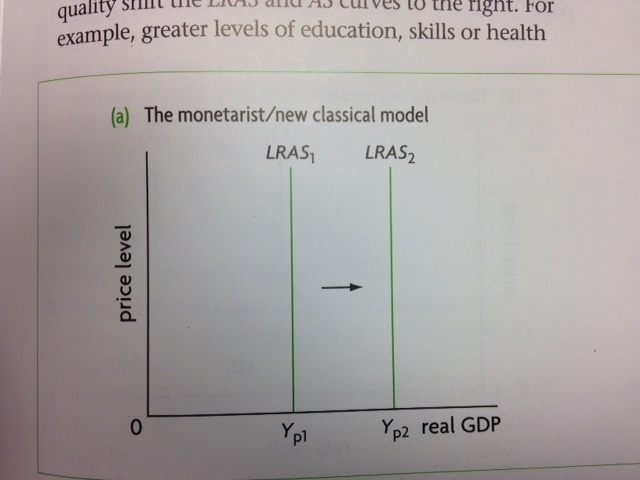 So far we have considered the LRAS  and Keynesian AS curves as fixed.Yet over time, these curves can shift to the left or right…
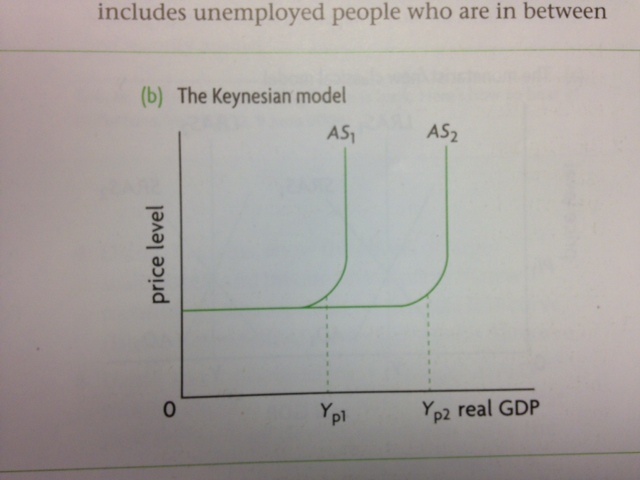 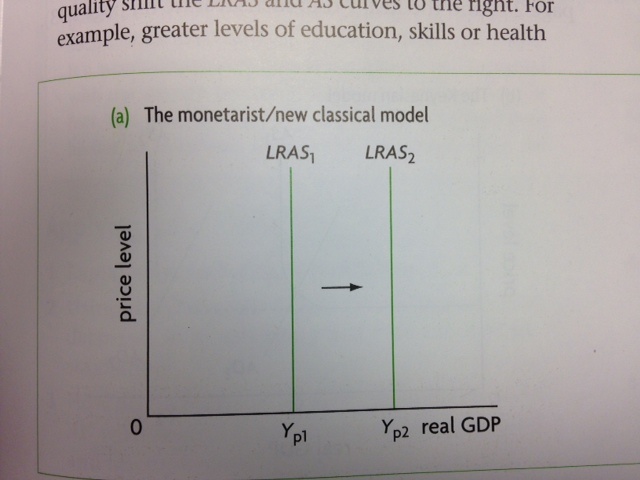 Each of the curves represent a particular level of potential output, which is the total quantity of goods and services produced by an economy when there is ‘full employment’ of resources
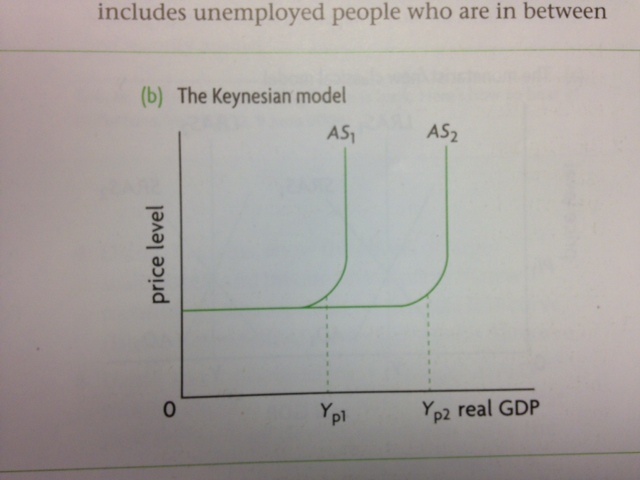 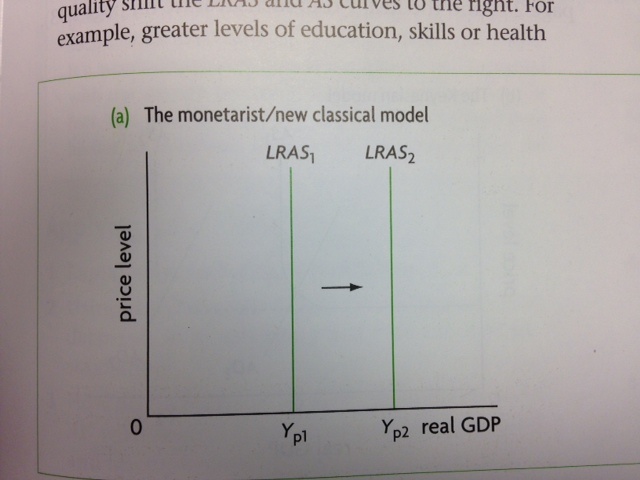 An increase in potential output signifies economic growth over the long-term; a decrease signifies negative growth or fall in real output
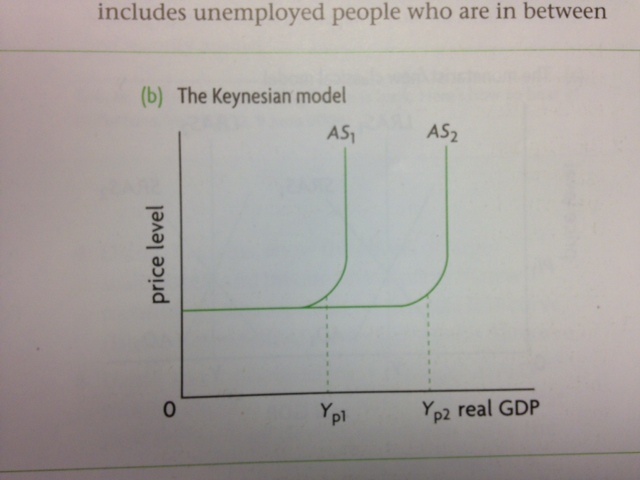 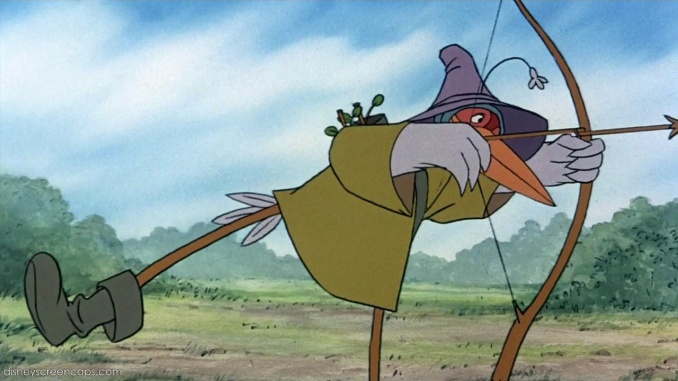 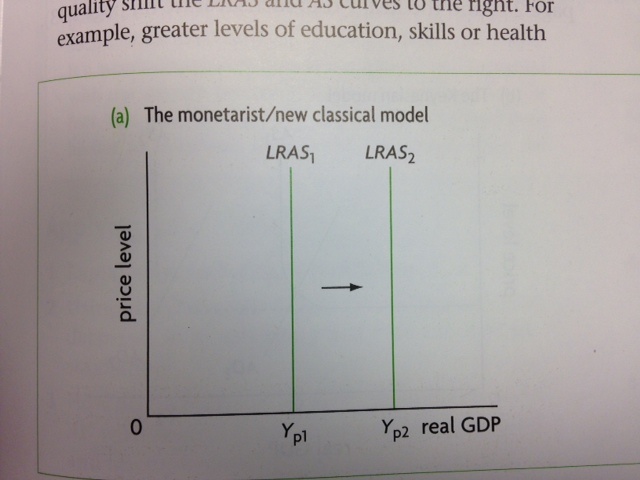 So what are the factors that change aggregate supply over the long term…?
 Increase in the quantities of the factors of production
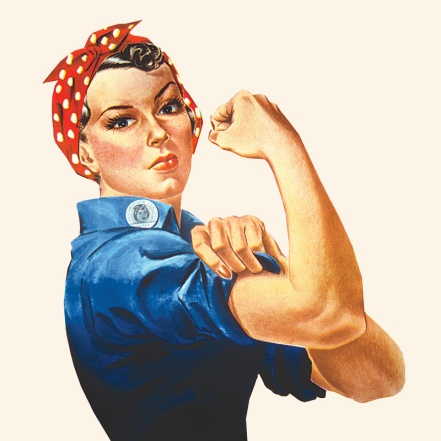 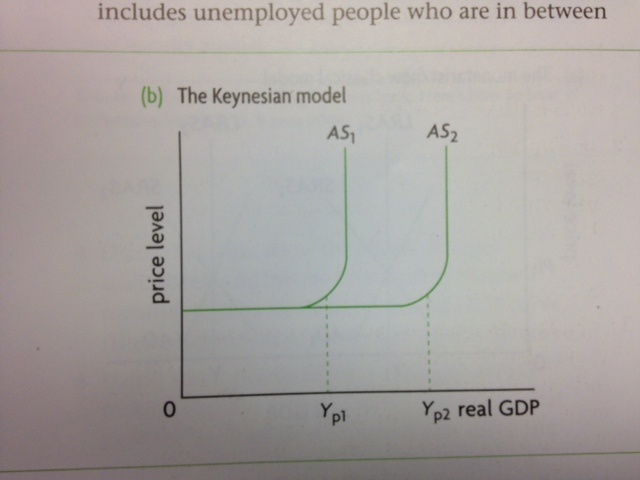 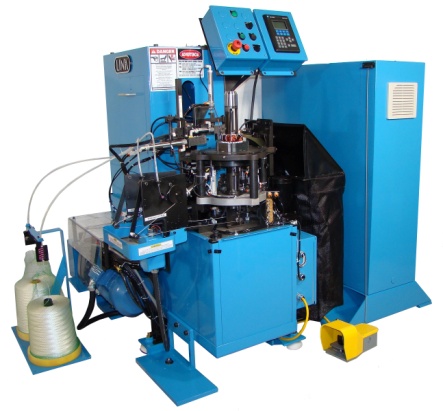 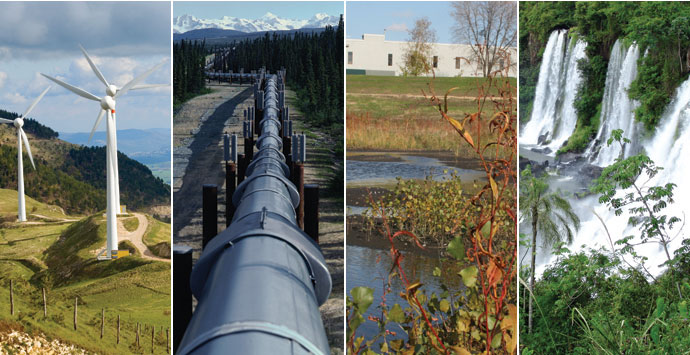 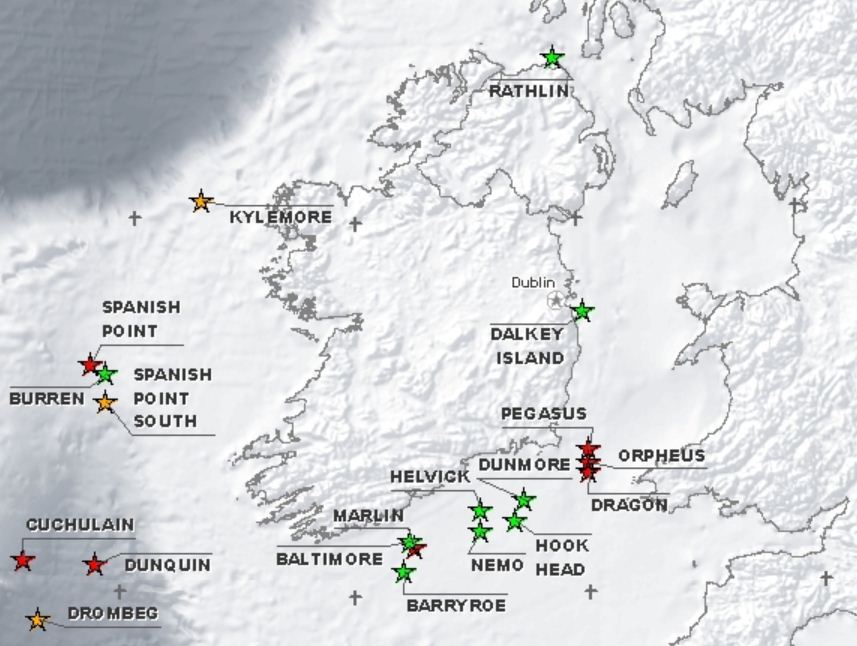 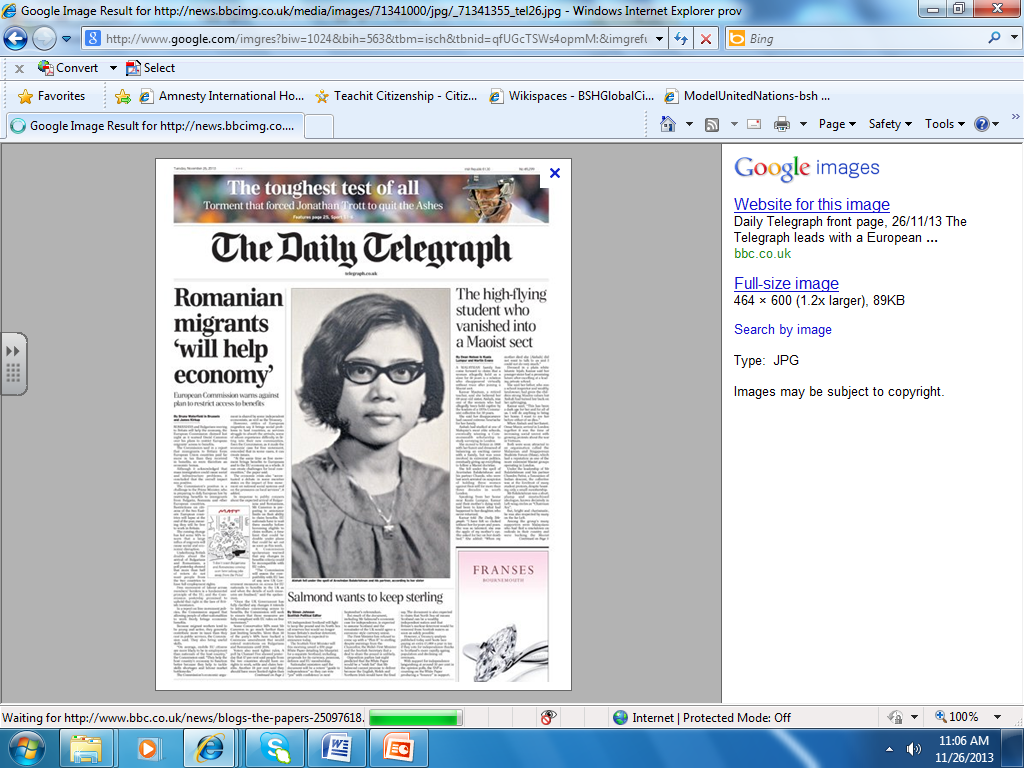 Migration from Romania
Current Irish Oil Exploration
Improvements in the quality of the factors of production
Education and training
More efficient extraction methods for minerals
Investment in more technology
Improvements in technology
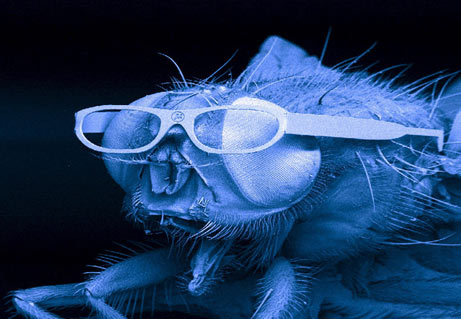 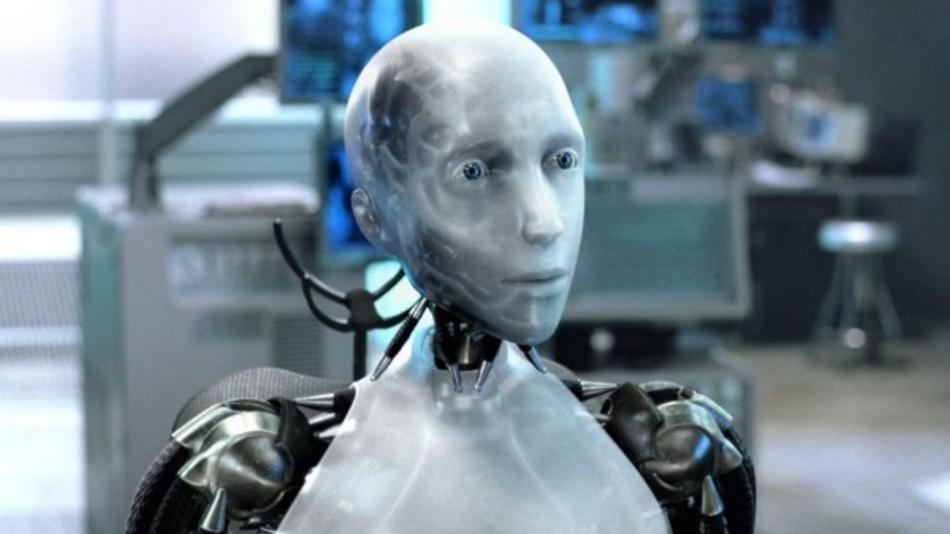 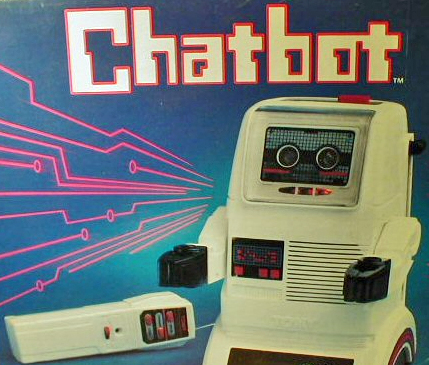 Increases in efficiency
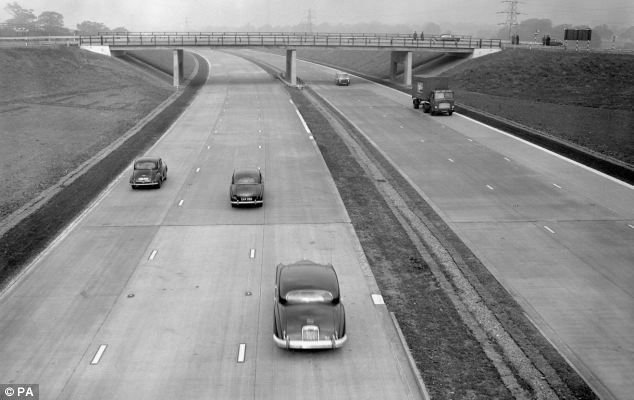 Institutional changes
Government changes to the law
De-regulation of financial markets
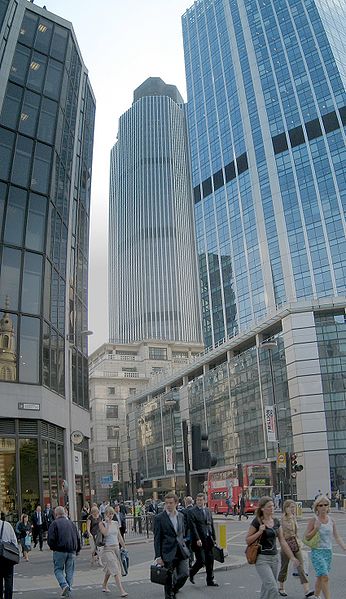 Eg. The 1980’s ‘Big Bang’ or the deregulation of the financial services industry that occurred in the City of London.
Reductions in the natural rate of unemployment
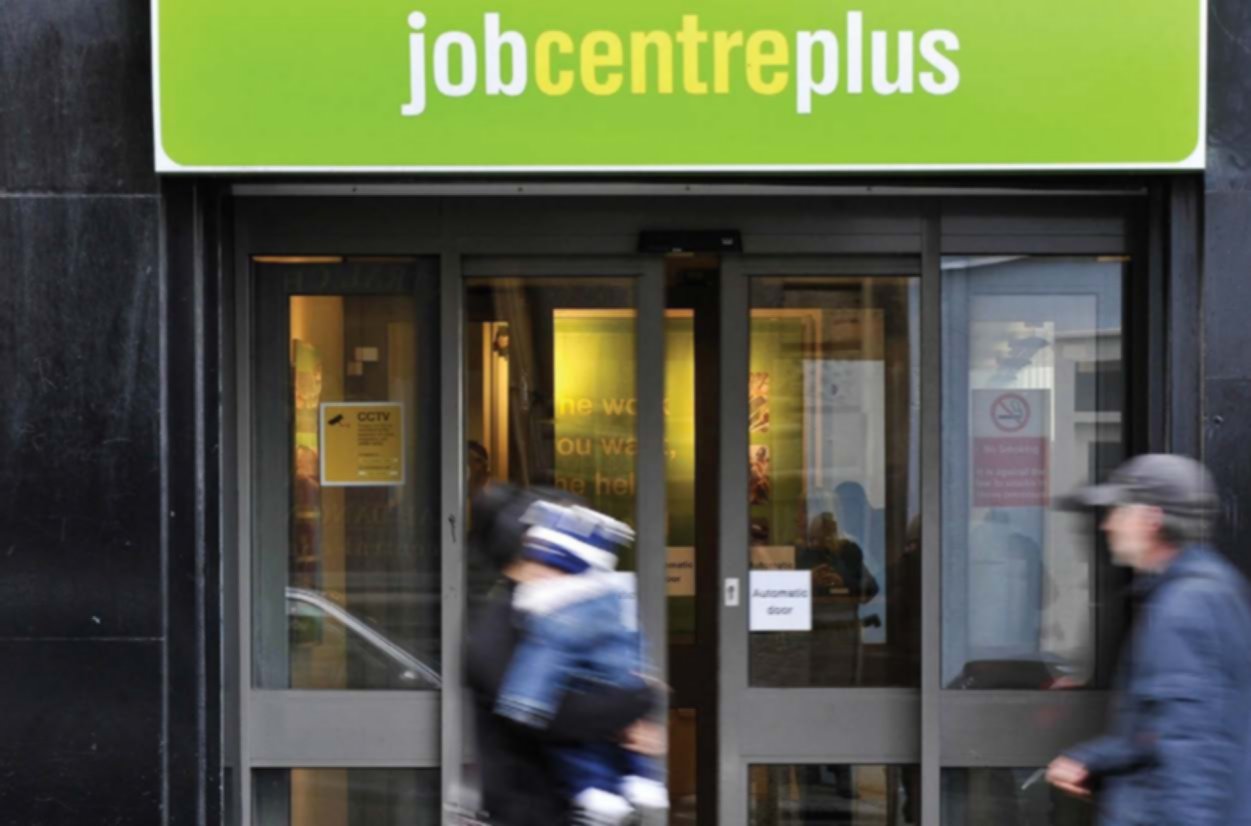 Long term growth versus short term economic fluctuations
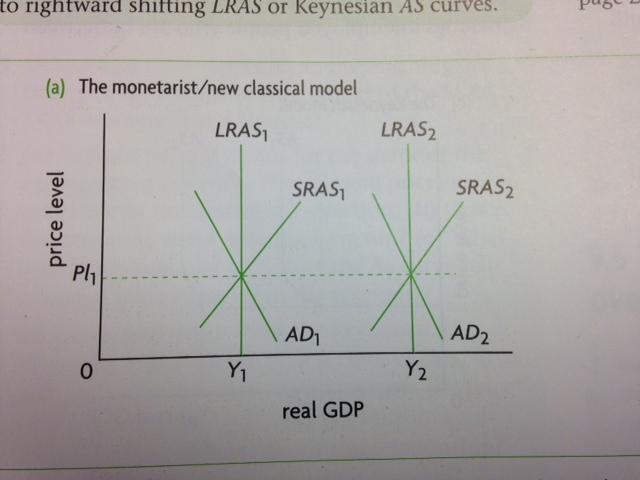 Long term growth versus short term economic fluctuations
All the factors above, affecting the LRAS and Keynesian AS curve, usually need an extended period of time, I.e. the long term

Over long periods of time most economies experience positive growth
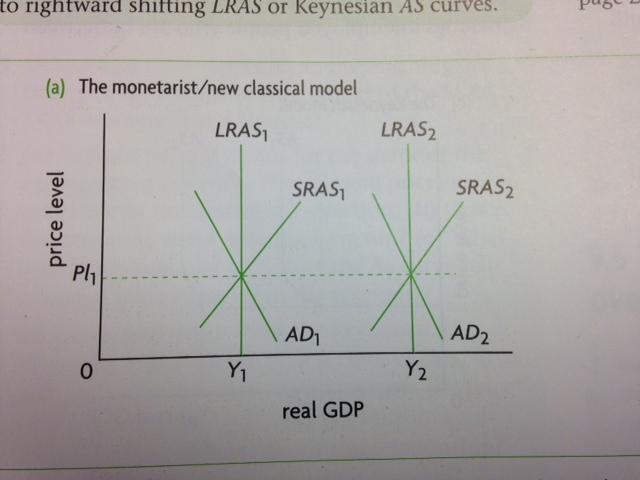 Long term growth versus short term economic fluctuations
Over long periods of time most economies experience positive growth
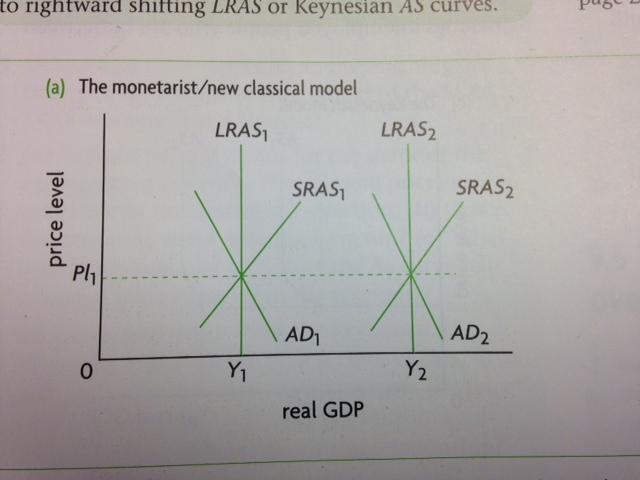 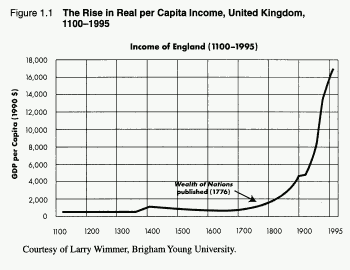 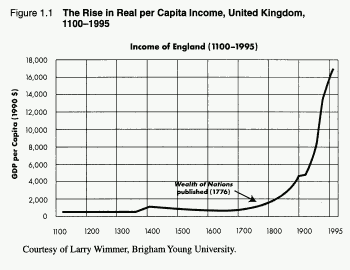 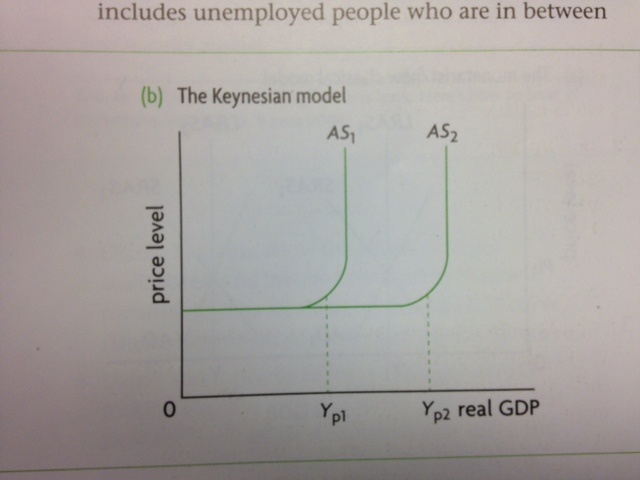 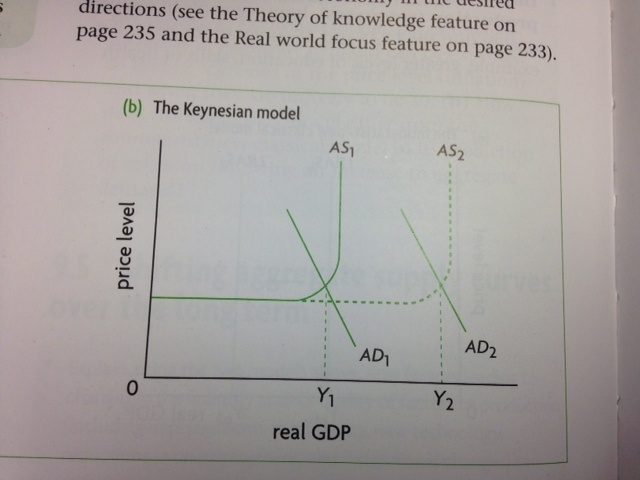 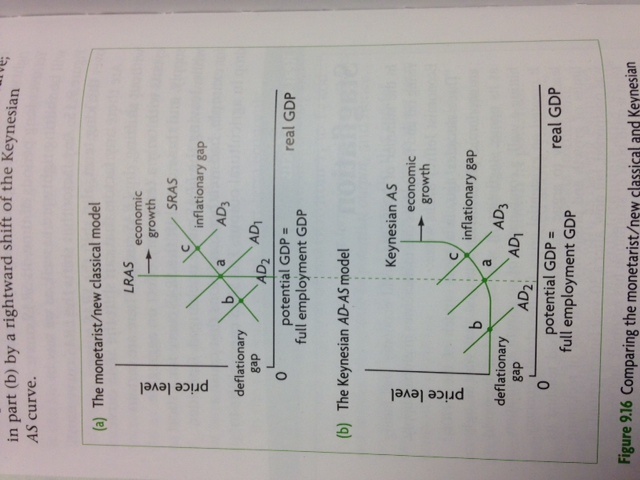 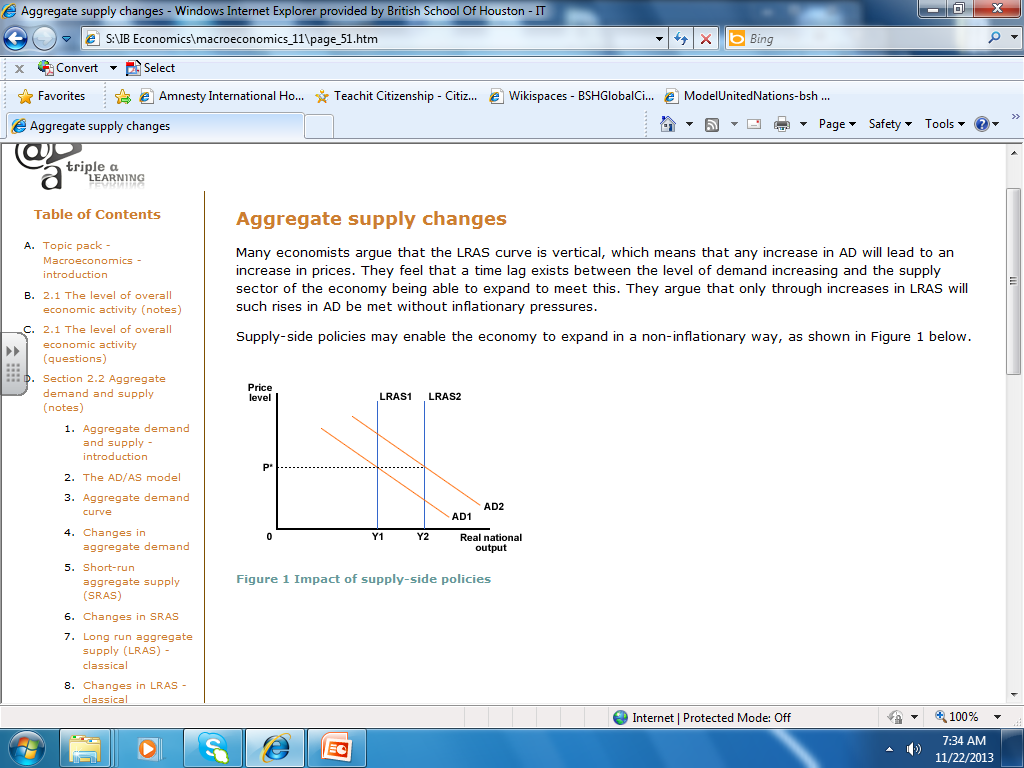 TOK
Why are there different approaches to the cause of and solutions to ‘Boom and Bust’ Economics?
Watch these two different clips and make a list of the Normative and Positive claims that are made by Neo-classical Economists (such as Hayek) and Keynesian Economists (E.G. those that follow the ideas of JM Keynes)
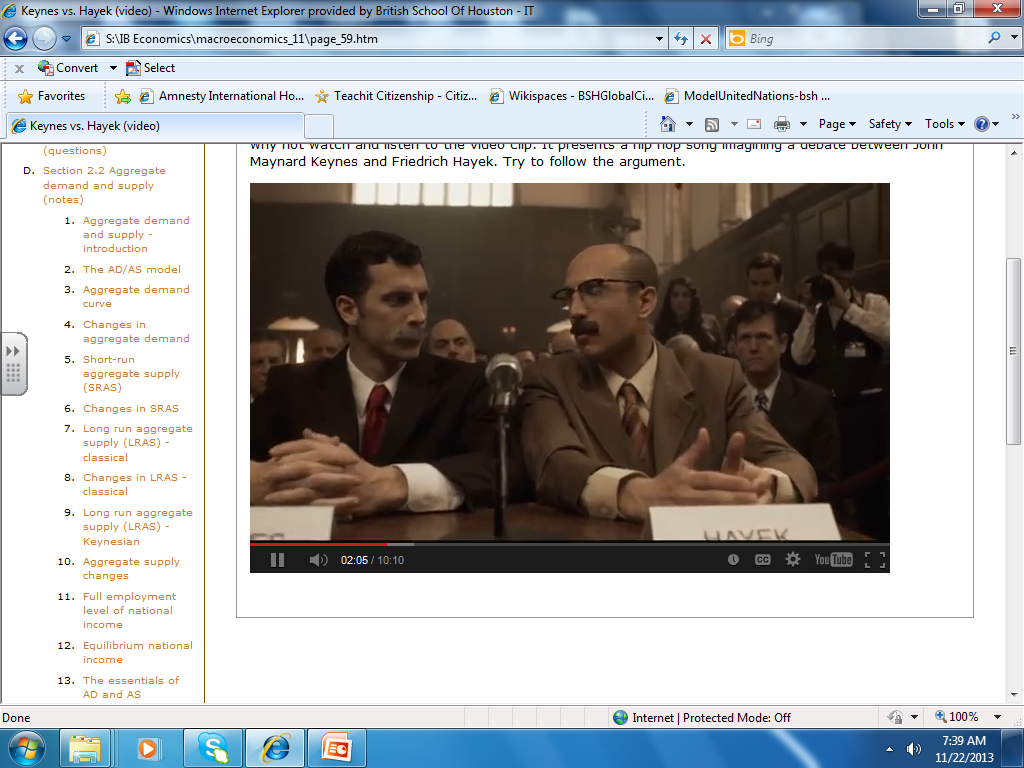 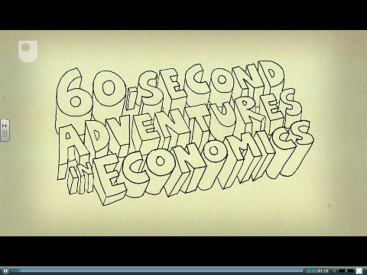 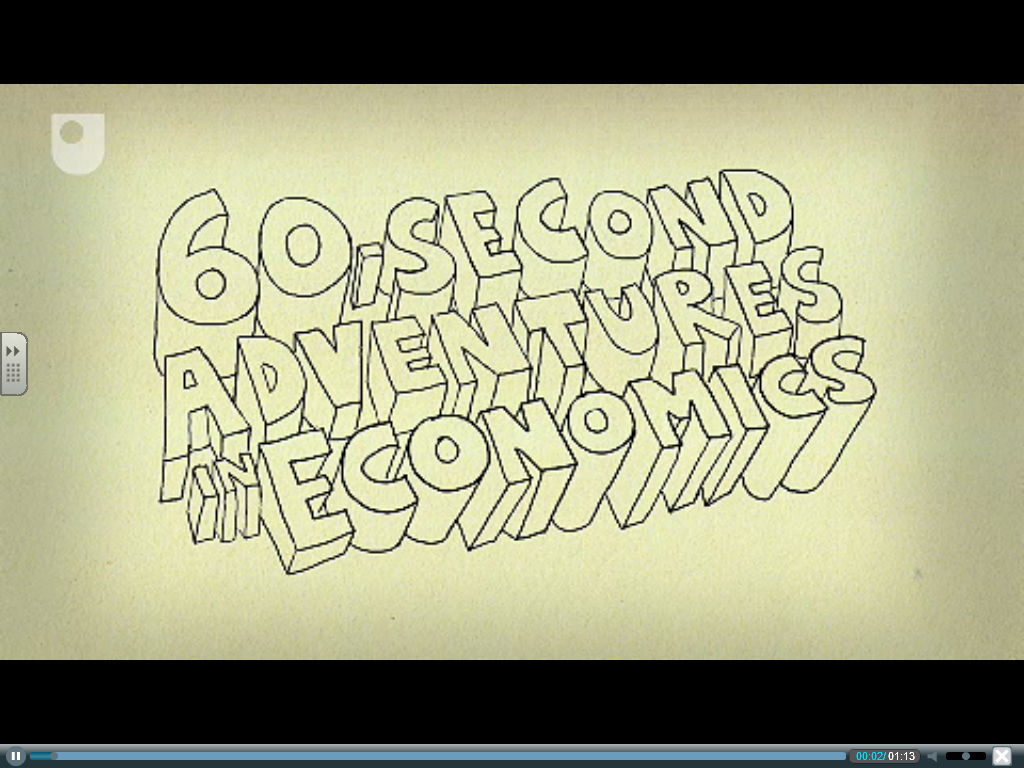 Keynes V Hayek
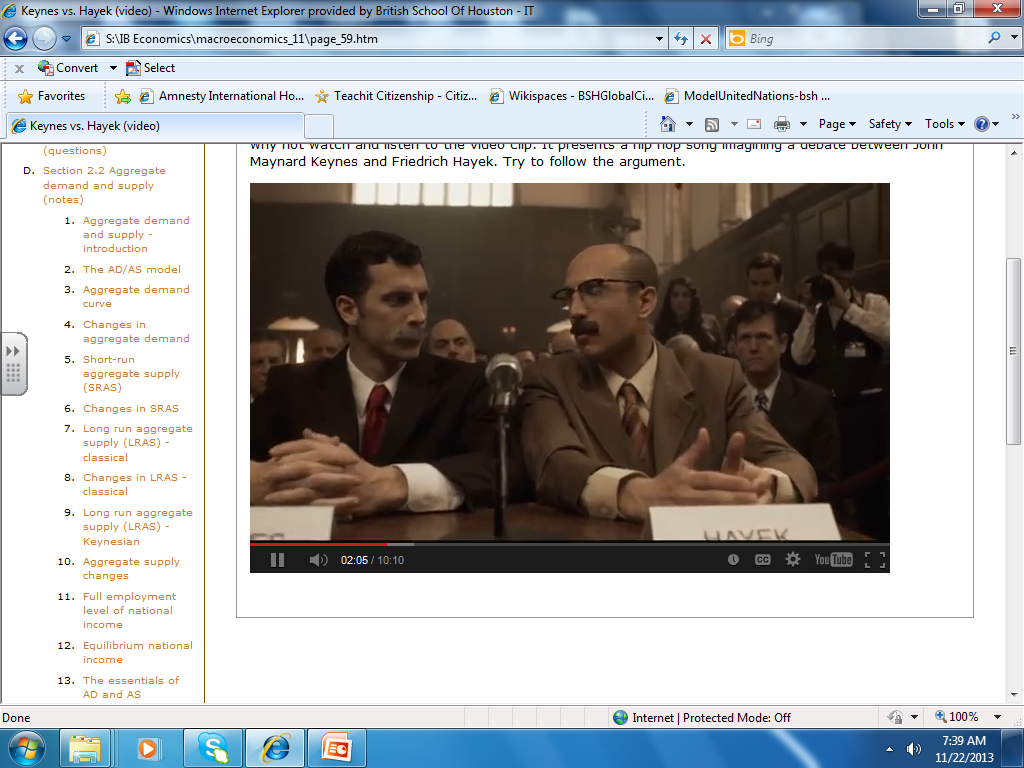 TOK Questions to Answer
1.) Do you agree with Solow that it is very likely that personal judgments influence economists choices between alternative theories (the choice of analytical framework) Give examples..
2.) Is the effective use of the scientific method influenced by economists’ personal beliefs and ideologies?
3.) Do the social sciences, and economics in particular, differ from the natural sciences by having political beliefs and ideologies influence thinking?
4.) What kind of political beliefs and ideologies do you think are linked with (a) monetarist/neo-classical perspective, and (b) the Keynesian perspective?
Battle of the Century
Now that you understand the radically different approaches to analysing the macroeconomy. It is time to create your own viral video!
In groups of no more than 3 (one less than 4 and 1 more than 2)
Create a video that explains in detail the underlying differences
Here are ideas that should be included…
Biographical information about Keynes and Hayek, use the money matters documentary information
Analyse the assumptions and implications of both economic models
Explain the consequences for policy makers of these two radically different approaches
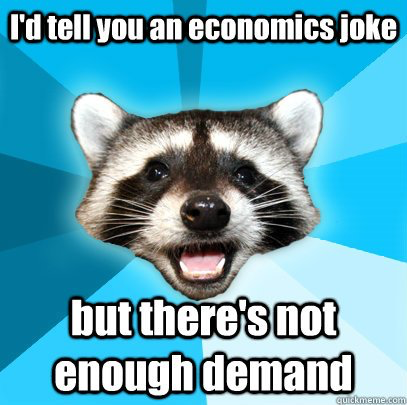 Form
Use of analogy
Humor (YES THERE ARE SUCH THINGS AS ECONOMIC JOKES)
We have LEGO, one group can complete a stop motion animation, you will need to know how to do this YOURSELVES and have the software
Should be 3-4 minutes long
Contain Economic Diagrams
Macroeconomic objectives - introduction
 In this section, we consider the following sub-topics in detail:


Low unemployment 
Low and stable rate of inflation 
Economic growth 
Equity in the distribution of income
Government macroeconomic policy aims to achieve a number of macroeconomic objectives.

The major objectives usually targeted by all governments include maintaining or creating: 
low levels of unemployment or perhaps full employment 
price stability - low and stable rates of inflation 
a satisfactory balance of payments 
high levels of economic growth 
a satisfactory distribution of income
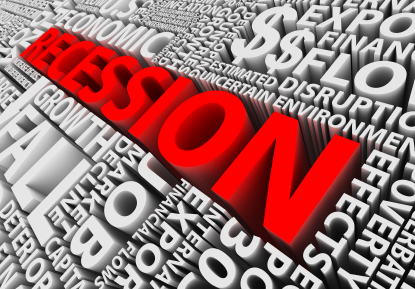 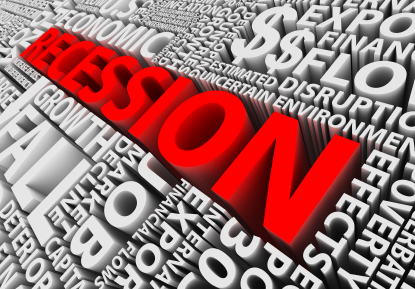 http://www.youtube.com/watch?v=CNvKmlvacNk&feature=related
Macroeconomic Objectives 1: Low Unemployment, Low and Stable Rates of Inflation
1.) Define the term ‘Unemployment’?

http://datacatalog.worldbank.org/
Describe the data you have plotted focusing on short term patterns, long term trends, and relationships between variables. 
Repeat the exercise for two other countries from different continents.
Identify similarities and differences between the three sets of unemployment data.
Analyse the factors that might account for the similarities and differences you have identified. (You may want to revisit this answer once you have completed this section).
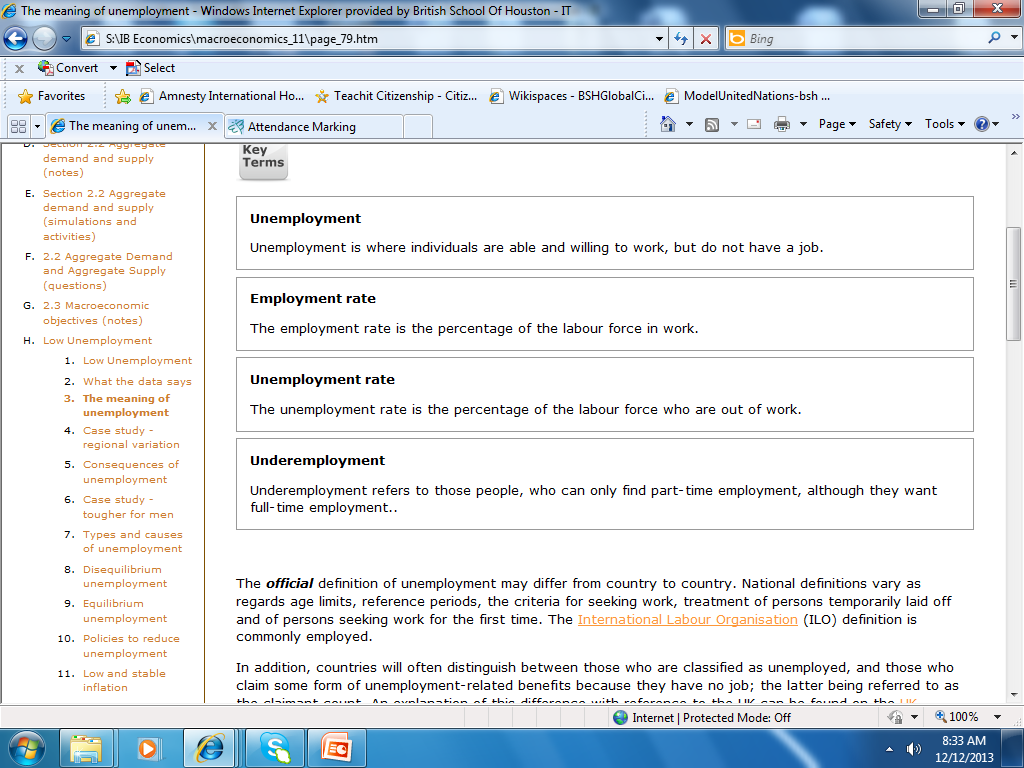 The Depression Era USA
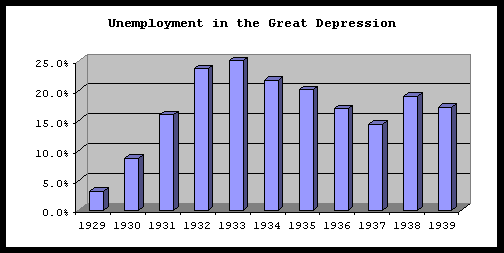 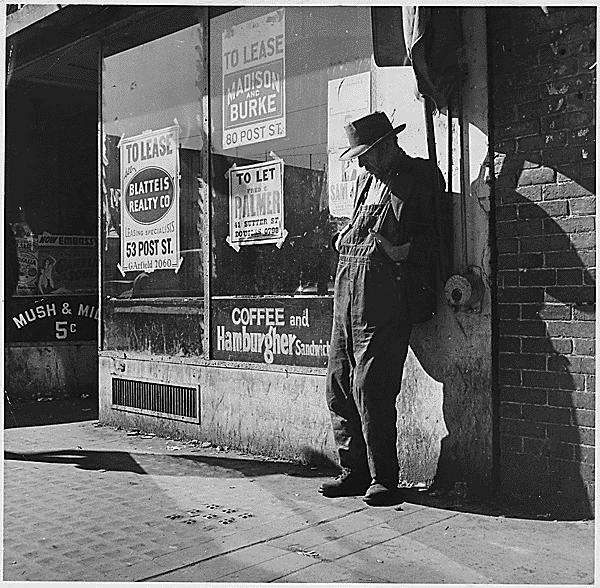 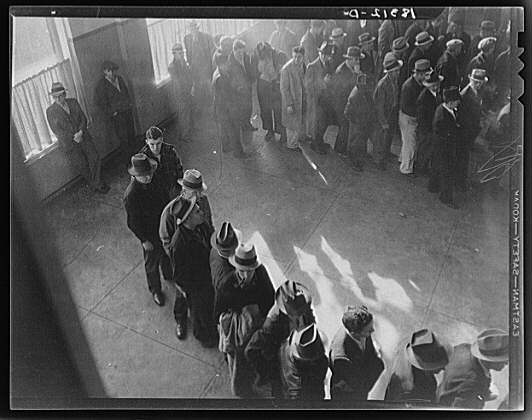 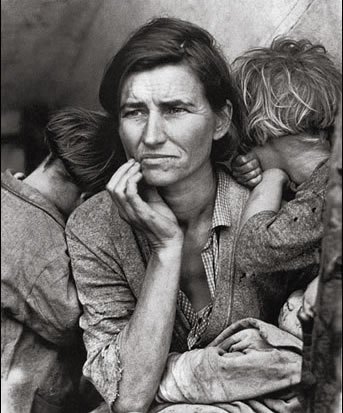 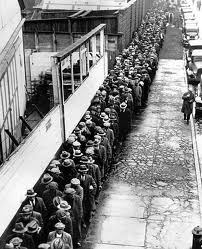 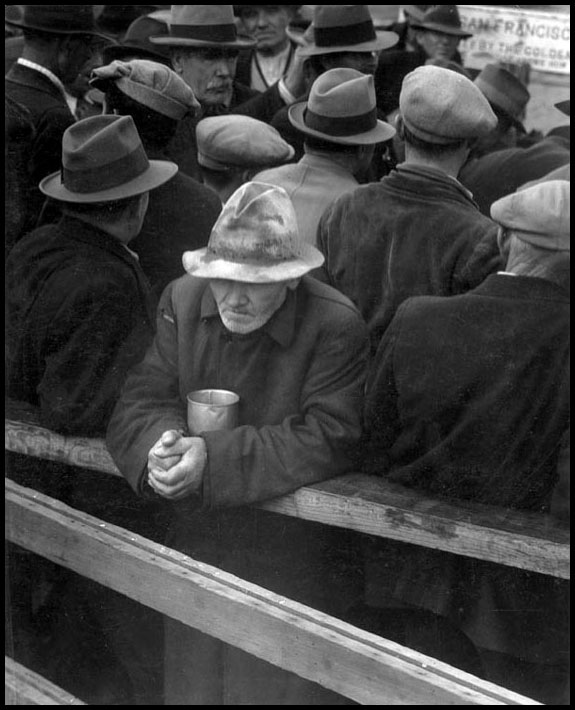 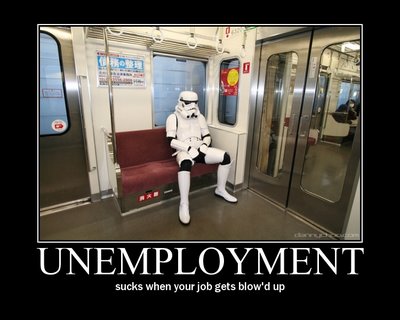 Unemployment
To understand and define the different types of unemployment

Discuss possible personal and social consequences of unemployment, including increased crime rates, increased stress levels, increased indebtedness, homelessness and family breakdown.
Describe, using examples, the meaning of frictional, structural, seasonal and cyclical (demand-deficient) unemployment.
Low Unemployment
There will always be trade-offs between different macroeconomic objectives as it can be difficult to satisfy all of them at once.
 So governments will face decisions on acceptable levels for each target. 
The trade-off is particularly apparent, between reducing unemployment and achieving stable price levels.
Governments perceive high unemployment as a waste of resources; the economy is operating within its production possibility boundary and as a result could potentially produce a more goods and services.
However, the government is aware that stimulating an economy to lower unemployment can cause inflation, which is undesirable because it makes a country less competitive and is destabilising.
We often tend to look at unemployment and inflation together because if one target is hit, the other may be missed.
If economic growth is healthy, this may help keep unemployment low, but it may also add to inflationary pressures.
If the government 'cools' the economy to reduce inflation using fiscal and/or monetary policy, increased unemployment may be the result.
What are the causes of Unemployment?
The causes can be categorized as:
 Structural unemployment:
 Changes in demand for particular labour skills
Changes in the Geographical location of jobs
Labour Market Rigidities
 Frictional Unemployment
Seasonal Unemployment
 Cyclical (demand deficient Unemployment)
Structural Unemployment
Changes in demand for particular labour skills, examples include:
 Welsh Valleys after the end of coal mining
 London Docklands following containerisation
 Textile workers following closure of Textile Mills
Changes in the Geographical location of jobs:
Some regions may be particularly badly affected by unemployment when an industry relocates, for example to a foreign country:
 Ship building on the Clyde in Scotland
 Steel Production in Sheffield
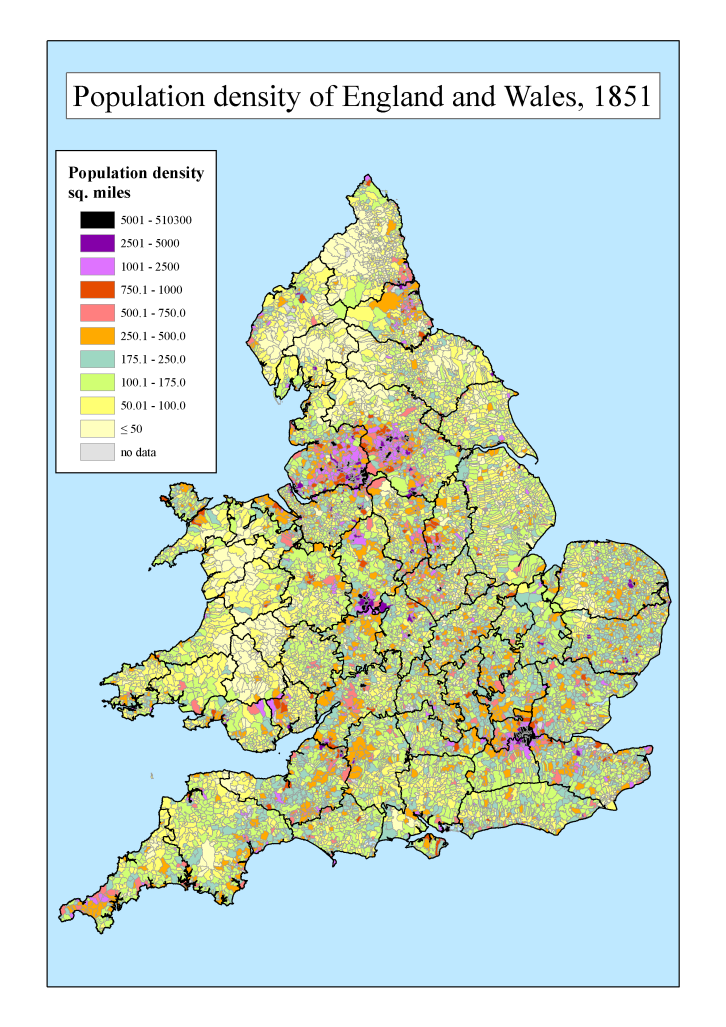 Labour Market Rigidities Due to:

 Minimum wage legislation
Labour Union Activities
Employment Protection Laws
Generous Unemployment Benefits
Calculating Unemployment
Lesson Objective: To understand some of the problems of calculating unemployment from the official statistics 
The labour force is defined as the number of people who are employed (working) plus the number of people of working age who are unemployed (not working but seeking work)
The labour force is actually a fraction of the total population of a country, because it excludes children, retired persons, adult students, all people who cannot work because of illness or disability
Unemployment is usually measured as a number or as a percentage
Unemployment rate is expressed as a percentage
Unemployment rate = number of unemployed/ Labour Force X 100
Example - HL
The labour force of the Armania Republic in 2011 was 2.95 Million
Of which 182,900 individuals were without a job but actively seeking one.
Calculate the unemployment rate
Difficulties in Measuring Unemployment
The unemployment rate is one of the most widely reported measures of economic activity, used extensively as an indicator of economic performance
Official Statistics often underestimate true unemployment because of hidden unemployment
Hidden Unemployment
Discouraged Workers, those that wanted employment but have given up
Unemployment figures do not make a distinction between full time and part-time jobs
Unemployment figures make no distinction between the type of work done
Does not include people on retraining programs who previously lost their jobs
Early retirement
Further official statistics do not include people working in the underground economy
Disadvantages of the national unemployment rate
Region
Gender
Ethnic group
Age
Occupation and educational attainment
HW Questions
1.) Explain why unemployment figures are not usually accurate.
Hidden Unemployment, including:
Discouraged workers
No distinction between full time and part time workers
Type of work done, in other words underemployment of a skill
Does not include people on retraining programs
The underground economy (if you like ‘hidden employment’)
2.) Identify some of the economic and social consequences of unemployment.
Economic consequences:
A loss of real output (real GDP)
A loss of income for employed workers
A loss of tax revenue for the government
Costs to the government of lost tax revenue
Costs to the government of unemployment benefit
Costs of dealing with the social problems 
More unethical distribution of wealth
Unemployed find it harder to find work in the future
Personal and social consequences
Personal problems
Greater social problems
Cyclical (demand-deficient) unemployment
Occurs during the downturns of the business cycle
Arises from low or declining aggregate demand (AD)
As Real GDP falls due to a fall in AD, unemployment increases  because firms lay off workers.
In the upturn of the business cycle, as Real GDP increases, the recessionary gap becomes smaller and cyclical unemployment falls 
When the economy produces real GDP at the level of potential output, there is no longer any cyclical unemployment
The Keynesian Model
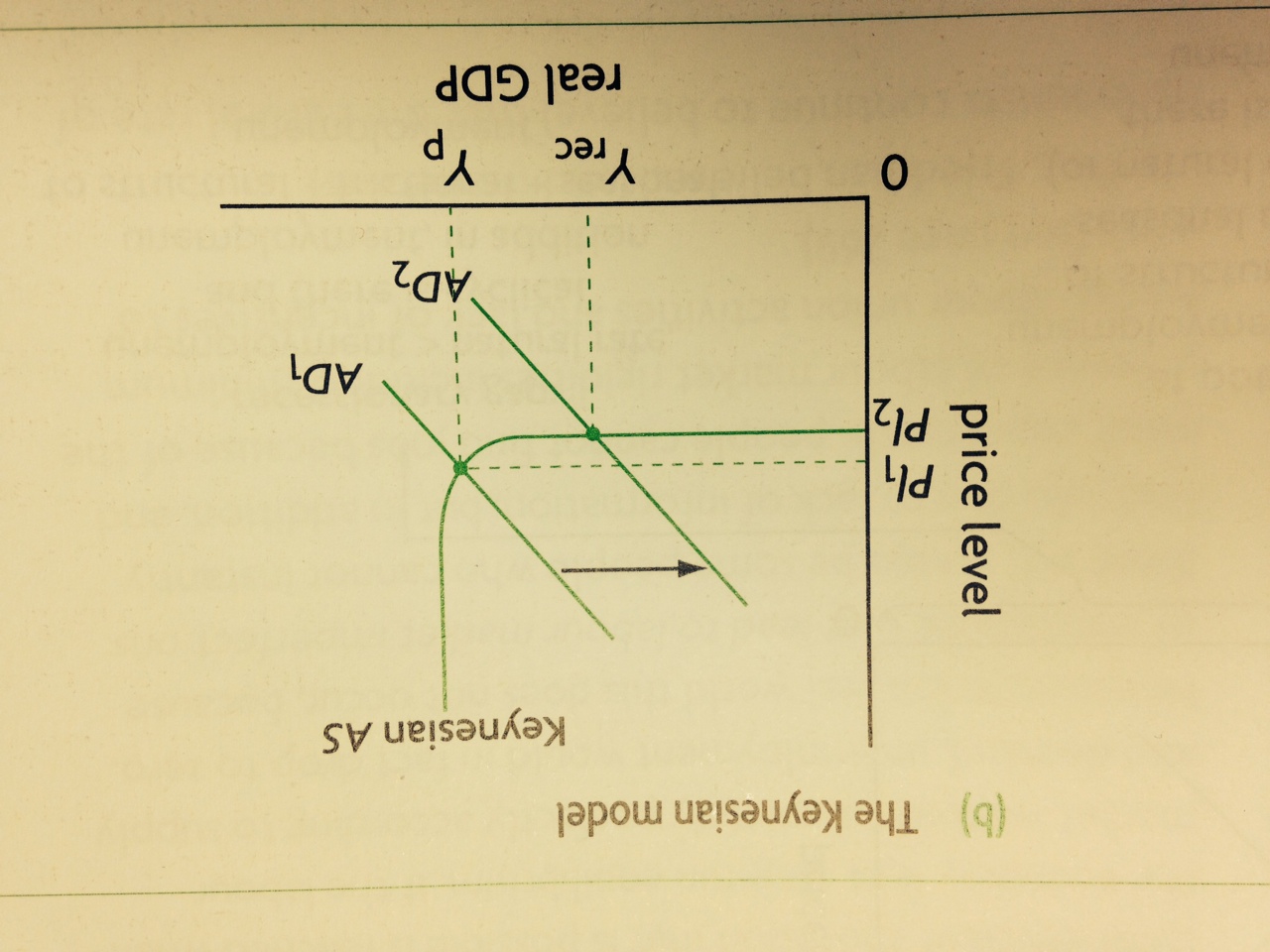 The Neo-classical/Monetarist
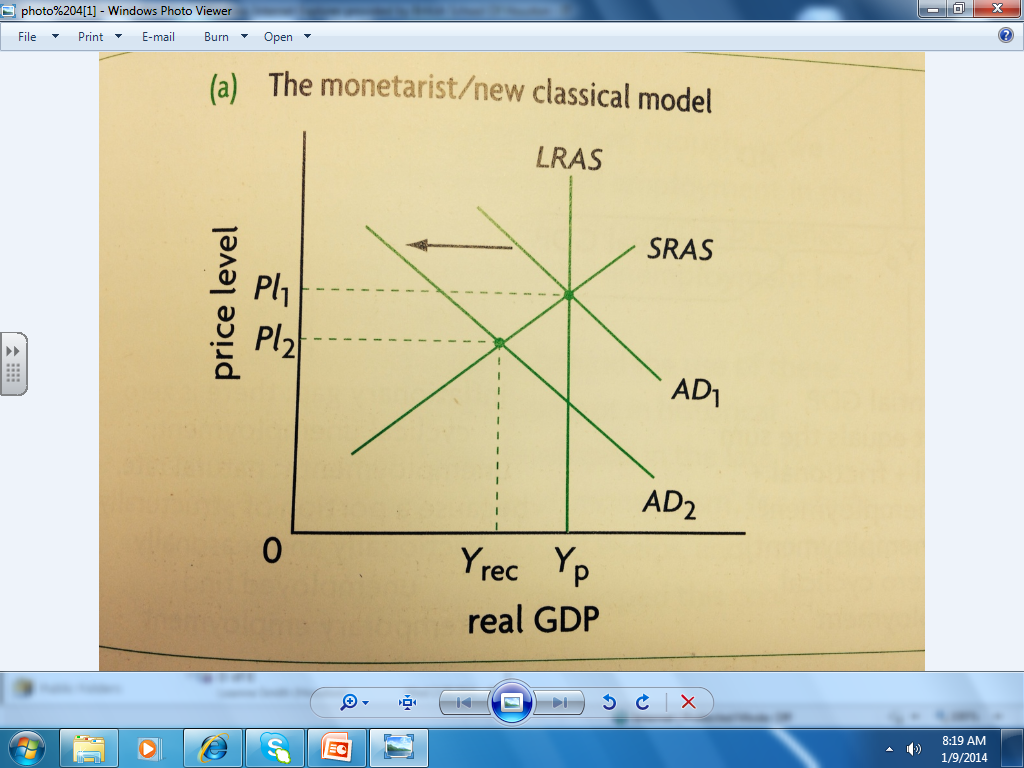 The Four Types of unemployment in relation to the AD-AS model
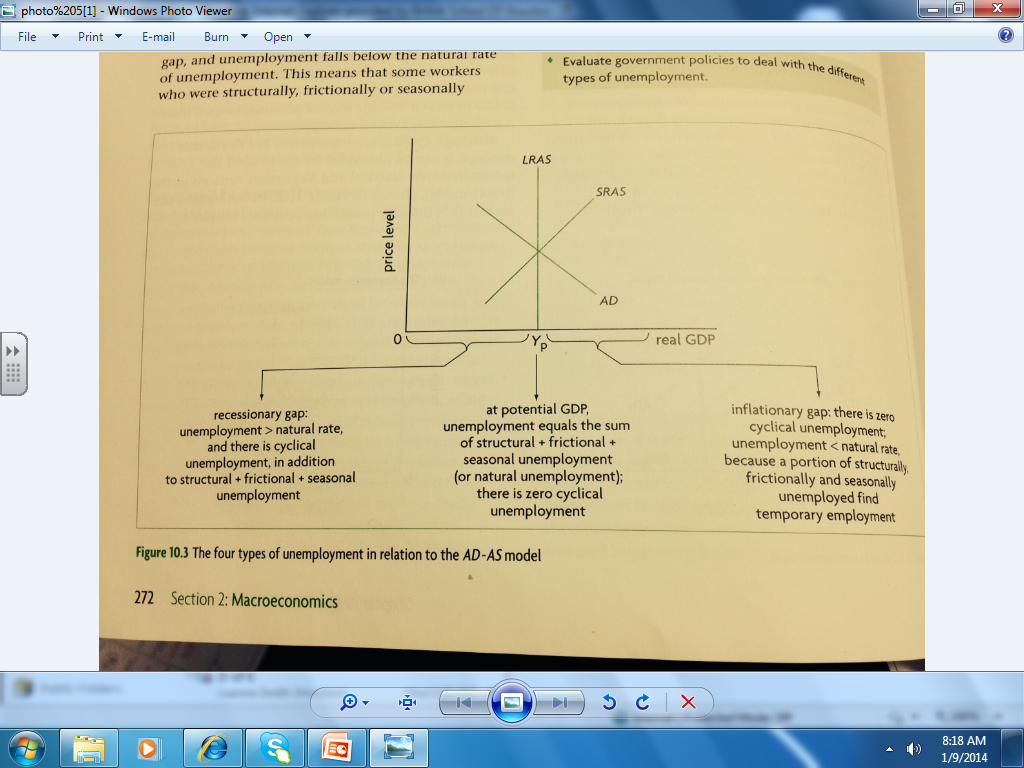 Solutions to unemployment…
Barely touched upon up to now…
Something for a later date
However we can make this quick point now:
Frictional, seasonal and structural unemployment are essentially problems of the supply of labour (inadequate skills within the labour force, skills mismatches, 
Cyclical unemployment is a problem of demand (that means to say a lack of demand in the economy).
Needless to say two very different sets of solutions are required to deal with the two types of unemployment.